Zombies and World War Z
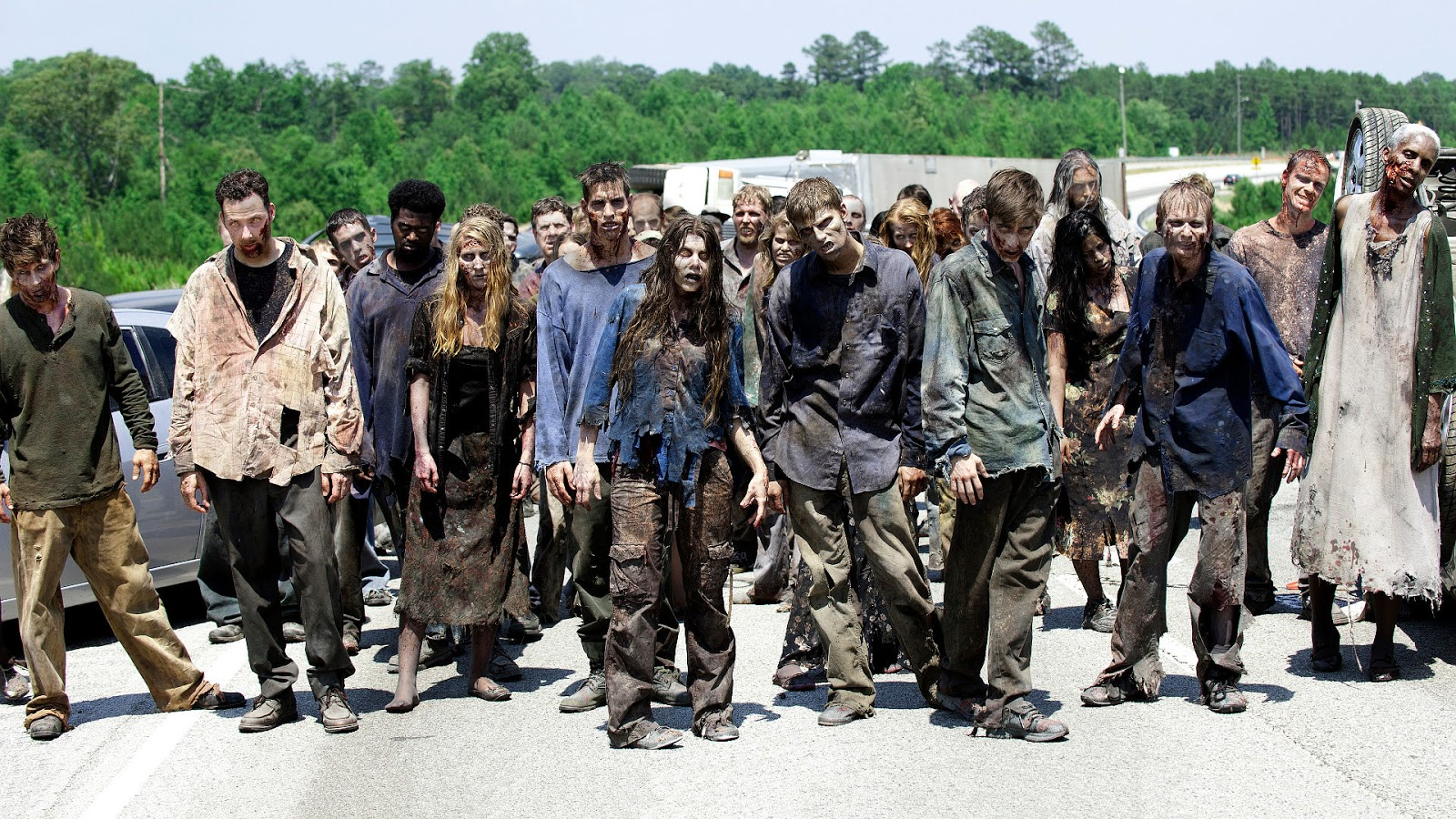 Wilfred Doricent  1988  Haiti
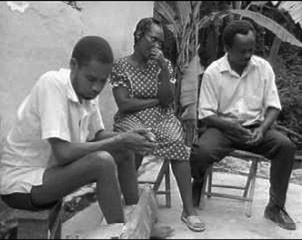 Zombie as signifier

They do their real cultural work in the figurative mode

--something that has outlived its purpose
--going through the motions
--the utterly abject, lowest of the low: perfect villains/enemies along with Nazis
--huddled masses of the poor or the outcast
--an ever-present danger that threatens to overwhelm us
--consumption/consumer society/capitalism
--mathematical/quantitative/proliferating danger
--epidemiological 

Many more contexts in which zombies signify
WHAT IS A ZOMBIE?

"An all-purpose form for mediating a wide range of concerns"  

Chera Kee, “They are not Men...They are Dead Bodies!: From Cannibal to Zombie 
and Back Again,”  Better  Off Dead: The Evolution of the Zombie as Post-Human 
(eds. Deborah Christie and Sarah Juliet  Lauro), Fordham UP, September 2011:
 9-23, 9.

TWO STRANDS OF THE ZOMBIE NARRATIVE:

“Coming Home:”  Evolving toward or returning to humanity

Feral flesh eaters: Unchanging, operating on pure instinct
Bub        Day of the Dead    dir. George Romero    1985
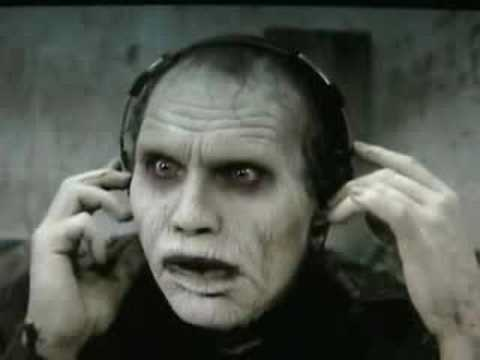 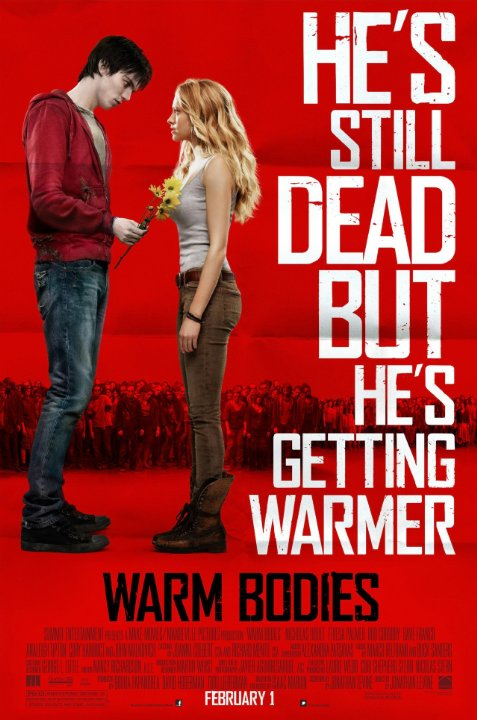 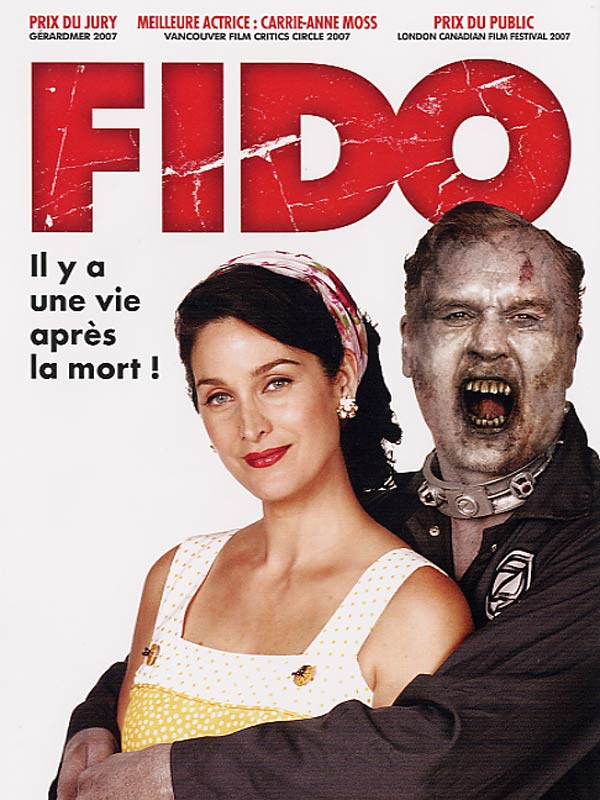 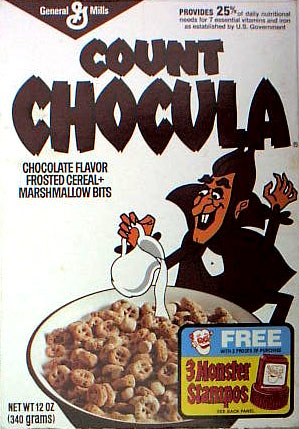 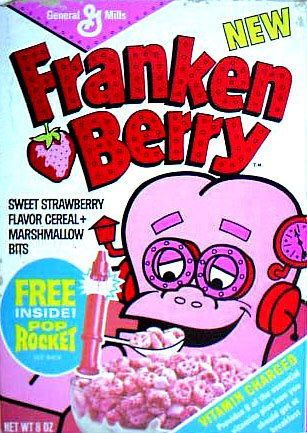 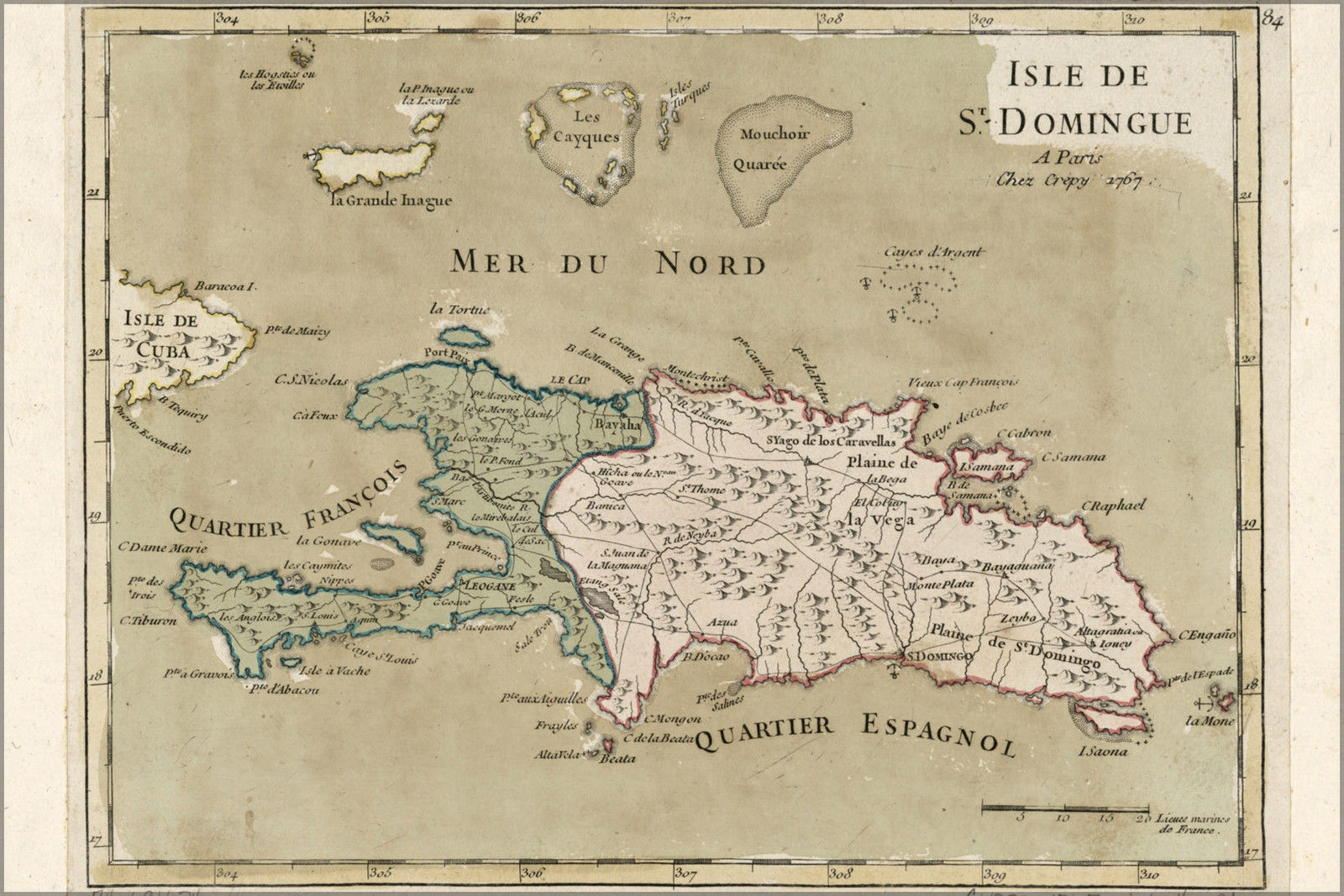 Columbus lands in 1492
--1493: 1300 Spaniards arrive to set up plantations
--Native Arawaks forced to work but they are not immune to European diseases and 
most die. Pop. 250,000 dwindles to 17,000 in fewer than 20 years
--1503: Slave trade begins, most of them from the Congo
--French and Dutch pirates control parts of the western island and in 1765, France 
declares western part of the island a French colony. Saint-Domingue (Haiti)
--Harsh working conditions for slaves but very lucrative for France—its most profitable
colony.
--Congolese spirit religion merges with the French/Spanish Catholicism imposed on the
Slaves. Ki-Kongo word for Spirit=nzambi

Meanwhile, back at the Metropole…
--French Revolution of 1789
--Declaration of the Rights of Man and Citizen: Rights of Man are universal
“Men are born and remain free and equal in rights”

Haitian Revolution 1791-1804
Tetradotoxin   a neurotoxin from the puffer fish 

Fugu poisoning
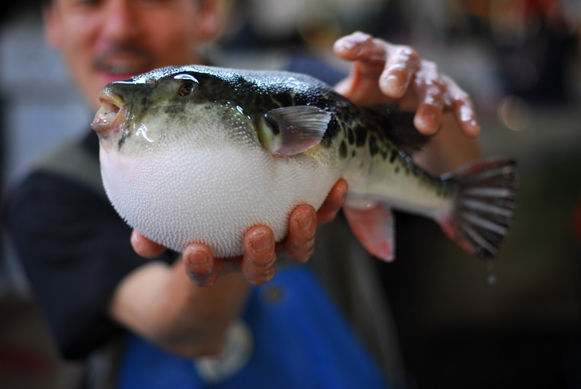 1915-34  US Occupation of Haiti    1916-18 forced labor

W.B. Seabrook    The Magic Island    1929 
Most US readers knew Haiti only through Seabrook’s exoticizing work
with its chapter on a zombie encounter

White Zombie  1932  dir. Victor Halperin  starring Bela Lugosi

I Walked with a Zombie  1943   dir. Jacques Tourneur

Zombies on Broadway  (comedy) 1945   dir. Gordon Douglas
GEORGE ROMERO  1940-
Night of the Living Dead 1968
Dawn of the Dead 1978
Day of the Dead 1985
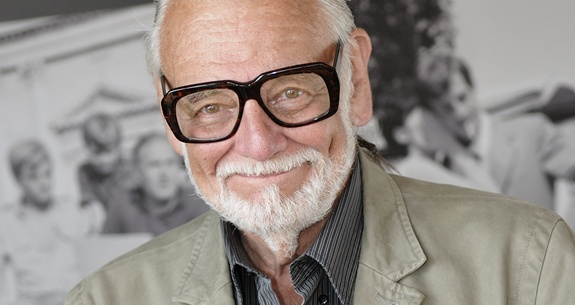